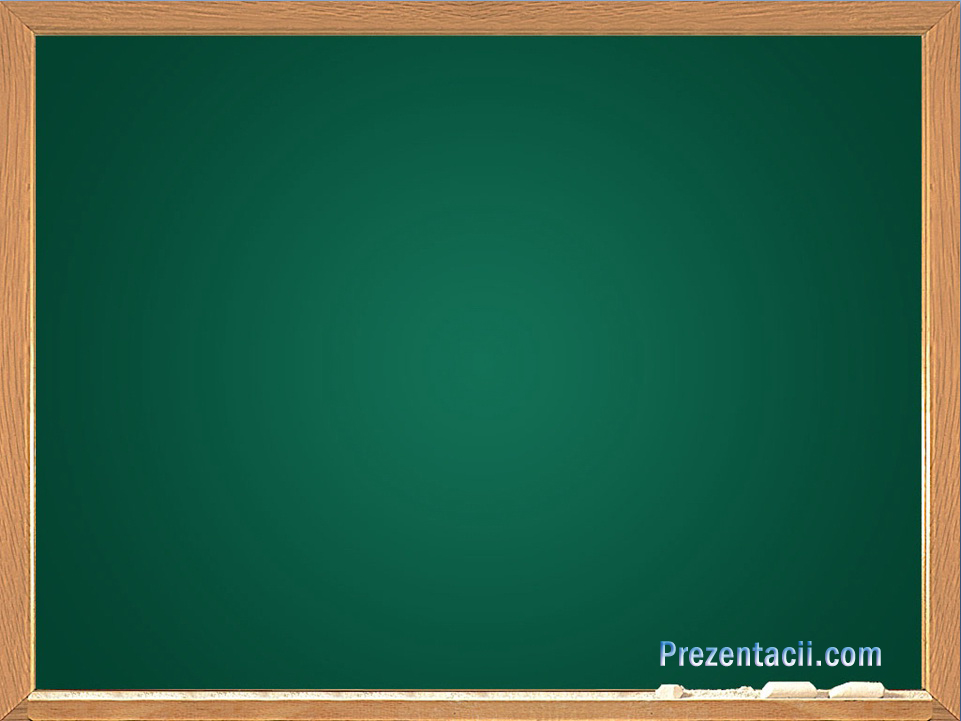 «Один и много»
Цель: образование 
множественного числа 
существительного  
(трудные формы)
Выполнила логопед 
Утинова О.С.
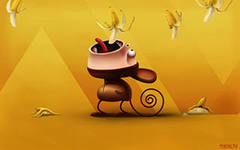 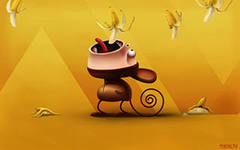 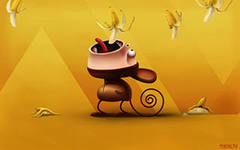 ЭТО...(рот)     а это…(рты)
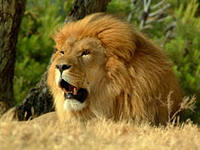 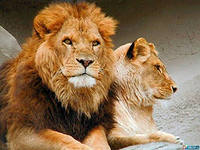 Это…(лев)       а это…(львы)
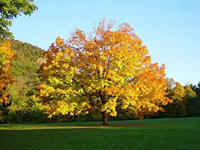 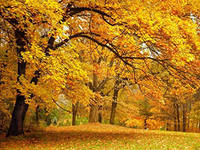 Это…(дерево)    а это…(деревья)
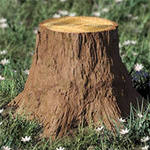 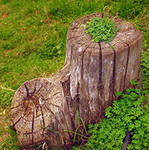 Это …(пень)     а это…(пни)
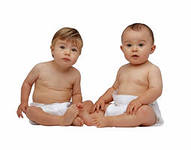 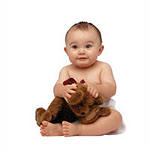 Это…(ребенок)  а это… (дети)
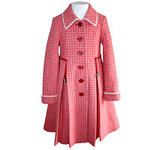 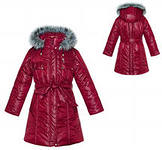 Это…(пальто)  а это…(пальто)
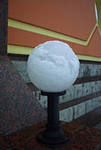 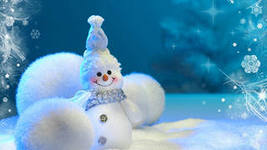 Это…(ком)      а это…(комья)
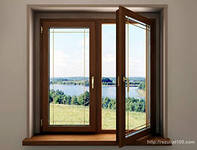 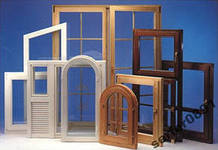 Это…(окно)   а это…(окна)